ОГАПОУ «Белгородский индустриальный колледж»
Бизнес-план «Проектирование и разработка Web-ресурсов предприятия»
Подготовил: обучающийся 2-го курса гр. 22 ОДЛ специальность 38.02.03. Операционная деятельность в логистике Барышев Никита Алексеевич
Преподаватель: Костина Наталья Александровна
Белгород, 2021
Резюме
В современном мире любое, даже не очень большое предприятие пытается продвигать свою продукцию путем распространения ее через сеть интернет с помощью собственных,  так называемых, интернет сайтов. 
Рынок таких услуг, как создание собственных интернет порталов для различных предприятий, невелик, а перспектива спроса на него довольно значительная.
Актуальность бизнес-плана:
В современном обществе актуальность интернет-сайта – один из основных факторов его успешного продвижения. Многие из тех веб-ресурсов, которые живут на просторах интернета, не оправдывают ожиданий своих владельцев, что случается довольно часто и является сильно неприятным обстоятельством - не возвращают средств, которые были вложены в создание и продвижение. Мы – работаем над каждым из критериев, по которым можно судить не только об актуальности, но и о качестве ресурса.
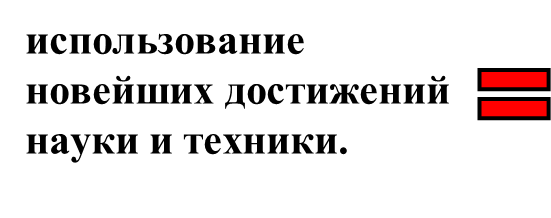 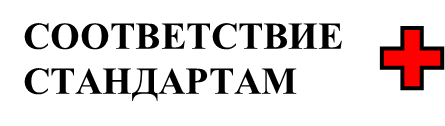 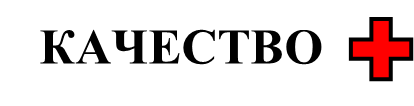 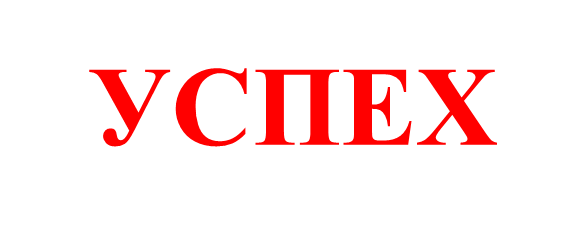 Описание услуг
Описание компании
Организация: Bna-technology.
Сфера деятельности: предоставление услуг интернет-маркетинга. Главным продуктом которого, является сайт. Моими работниками являются студенты, которые являются совершеннолетними, то есть достигли возраста 18 лет.
Административный план
Кадровое обеспечение:
- Рабочий персонал – 4 человека
- Режим работы – 5 дней с 14:00 до 20:00 
В месяц - 21 рабочий день.
Ценообразование
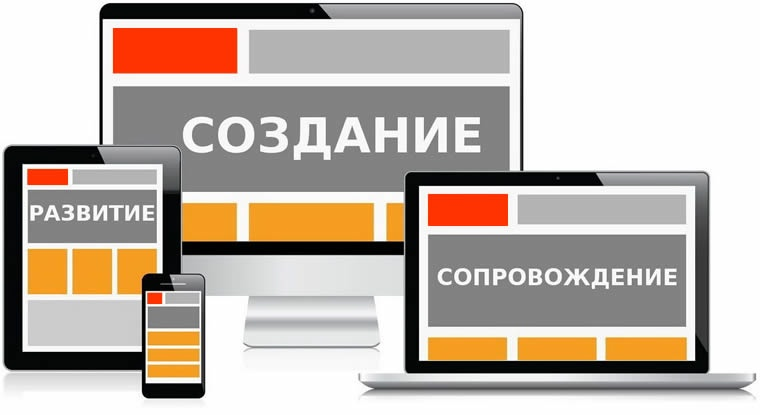 Производственный план
- Технология создания сайта:
- Согласование технического задания на сайт;
- Разработка дизайна сайта и верстка;
- Программирование сайта;
- Закачка сайта в Интернет, тестирование;
- Сдача сайта для проверки;
- Устранение замечаний;
- Поисковое продвижение и сопровождение сайта;
- Используемое оборудование: HP EliteDesk 800 G4 Tower PC Процессор: Intel® Core™ i7-8700 CPU @ 3.20GHz 3.19GHz, 16Gb ОЗУ DDR4, SSD 512 ГБ видеокарта не хуже GeForce 1060 TI.
Маркетинг
Оценка риска
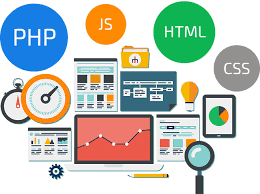 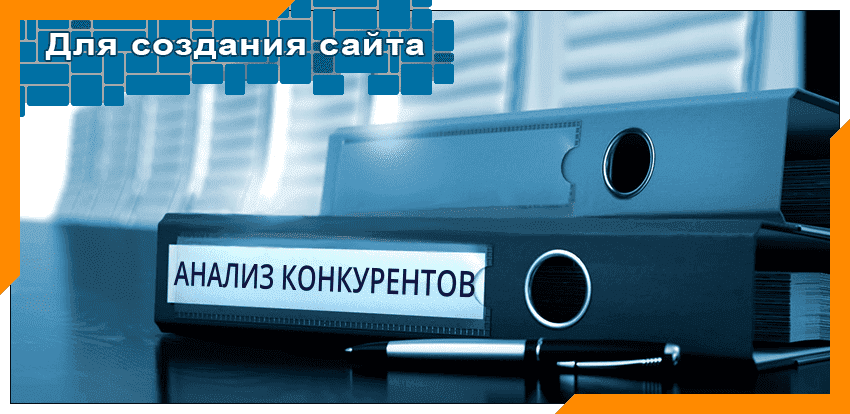 Конкуренция
ТОП конкурентов:
Арт Лимон
Облако
Гранд
Эверест
Оценка внешней среды SWOT – анализ
Слабые стороны:
Сильные стороны:
небольшой перечень услуг организации по сравнению с конкурентами;
недостаточный опыт в оказании данных видов услуг.



изменение уровня  цен на рыке услуг;
появление прямых конкурентов
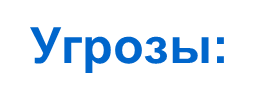 Max и min прибыль
Max:
(2) сайт-визитка, (1) электронных магазина, (1) тематический сайт, (2) тематических портала и (1) промо-сайт 
20 000*2 + 80 000 + 20 000  + 40 000 + 28 000 = 208 000
Из них: 41 600 – реклама.   
                 16 640 – непредвиденные расходы 
                149 760 – чистая прибыль (без уплаты налоговых выплат).
Min: 
(1) сайт-визитка и (1) промо-сайт
20 000 + 28 000 – 48 000
 Из них: 9 600 – реклама
                  3 840 – непредвиденные расходы 
                  34 560 – чистая прибыль (без уплаты налоговых выплат).
Распределение финансов
Иван - frontend (внешняя составляющая сайта);
Влад - fullstack (внешняя и серверную составляющая сайта);
Антон - backend (серверная часть);
Никита - team lead (руковидетель).
Вывод
В итоге квалифицированные специалисты Веб-разработок с каждым годом становятся все более востребованными.
Кадровый рынок сейчас пользуется огромным спросом специалистами Веб-разработок. У тех профессионалов, которые стоят у истоков соцмедиа, огромные перспективы и неисчислимое количество вариантов карьерного развития. С каждым днем «стоимость» таких специалистов растет, и долго еще не достигнет своего потолка.
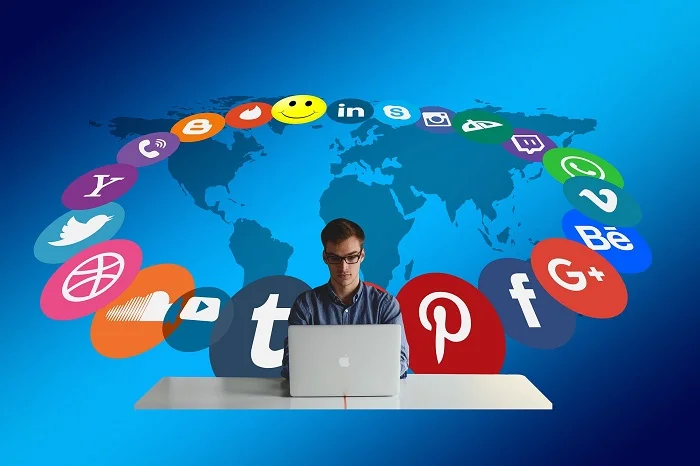 Спасибо за внимание.